Train model using GBBhabha data
Long Peixun
2018.11.15
GBBhabha Training and testing data
Signal
Day = 171210,  Run = 52962;
Only reserve events with 2 tracks;
Divide it into 6 parts to cross validation;
~10000 events per part, ~60000 events total.

Background
Mix random trigger background with same run(52962).
Trying reconstructing background, and discard events which have tracks.
Model parameter
Cross validation result
Average
SR: 98.99%
BR: 84.75%
Compare with old data:
BBhabha, background not discard tracks
SR: 98.80%
BR: 78.56%
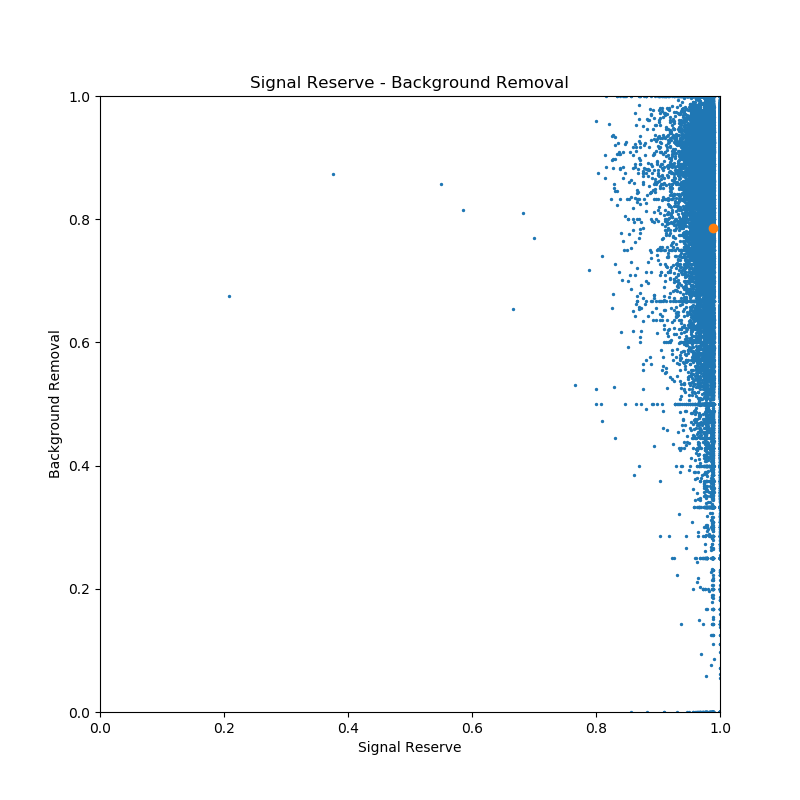 Average
SR: 98.80%
BR:78.56%
Old data:
BBhabha, background not discard tracks
Cross validation result
Cross validation result
Try using ML model for actual data
Test data
Day = 180101, Run = 53335
Get all hits without reconstruction.
All hits have no label.
ML model
Neural network with T-cut
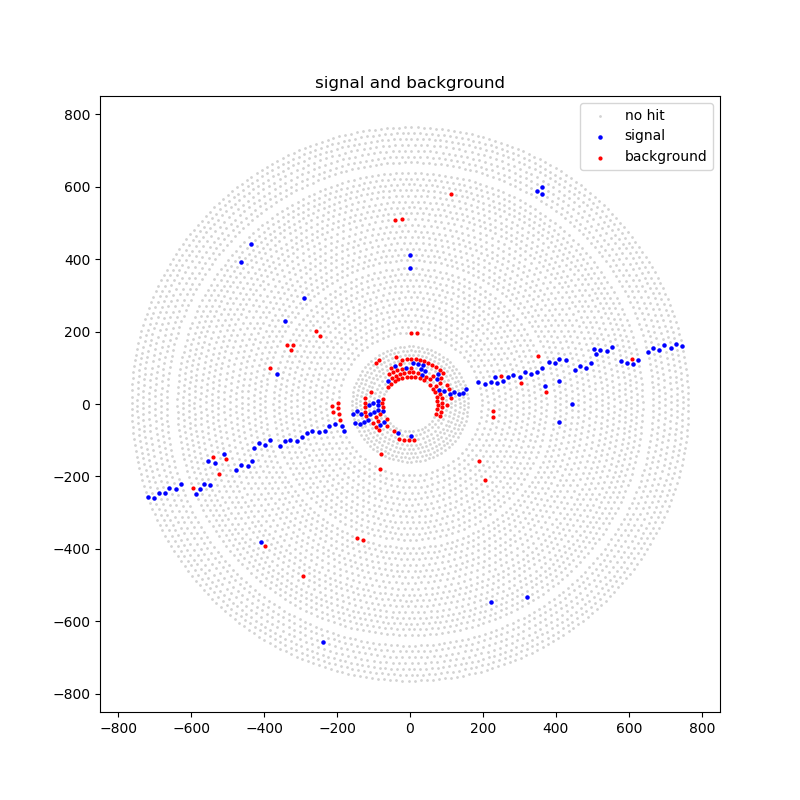 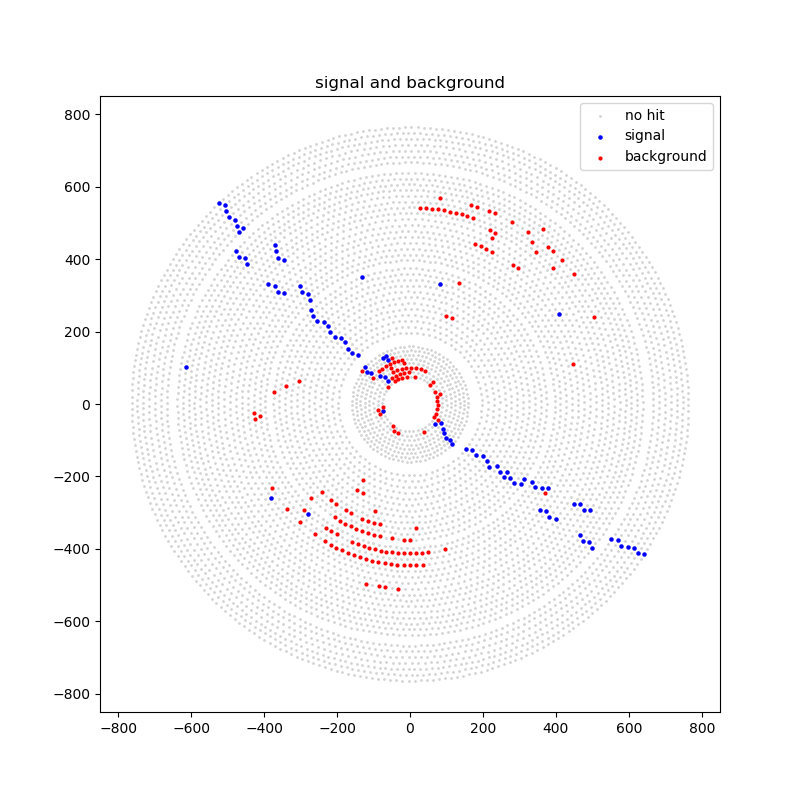 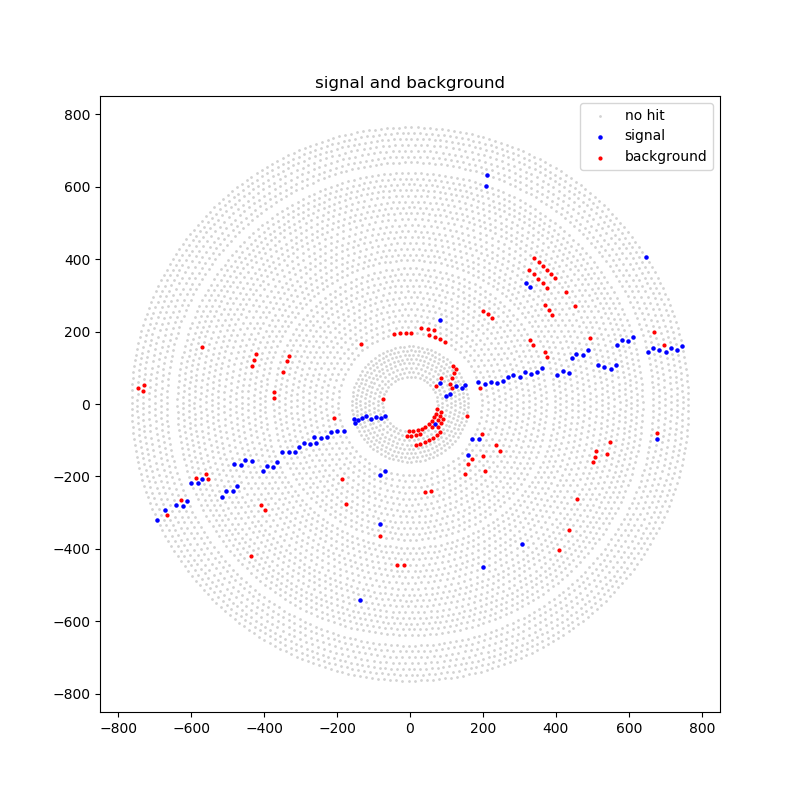 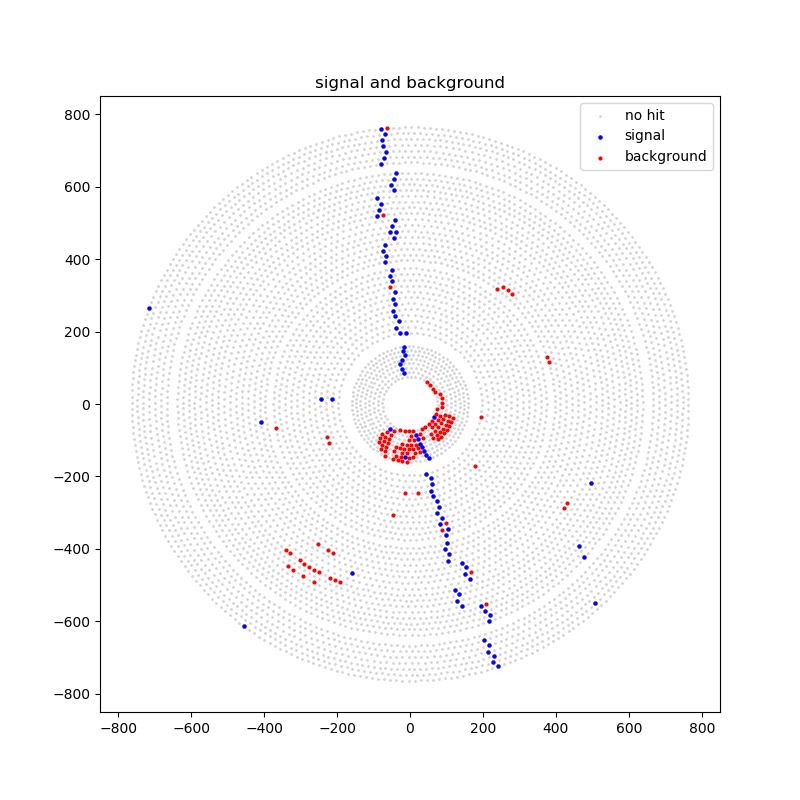 Try using ML model for actual data
Some events lost whole tracks, and the reason is T-cut.
Raw data don’t have t0 (let t0=0 in program)
T < 25ns or T > 800ns  background
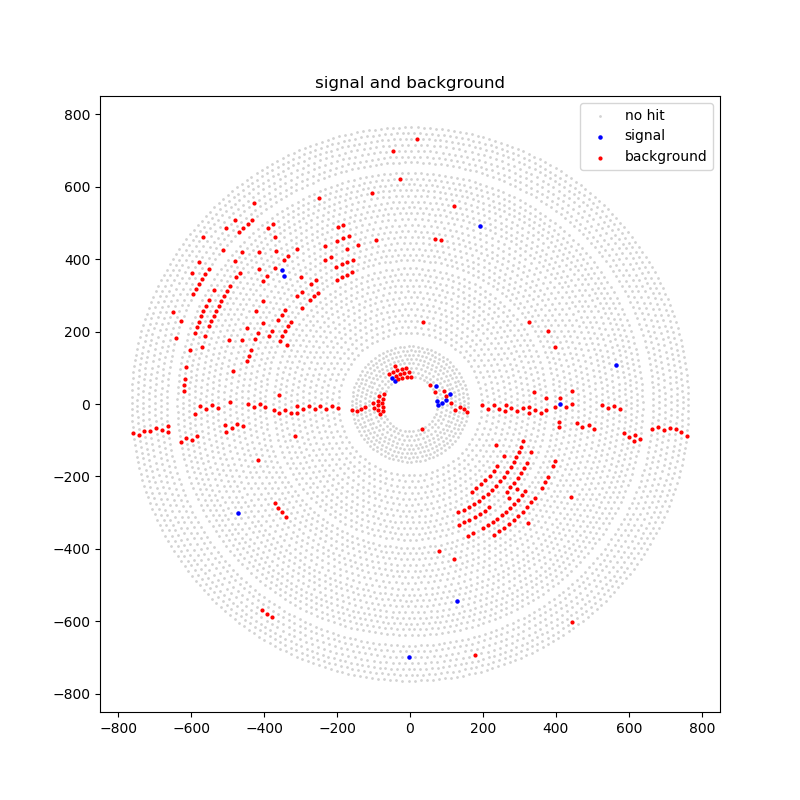 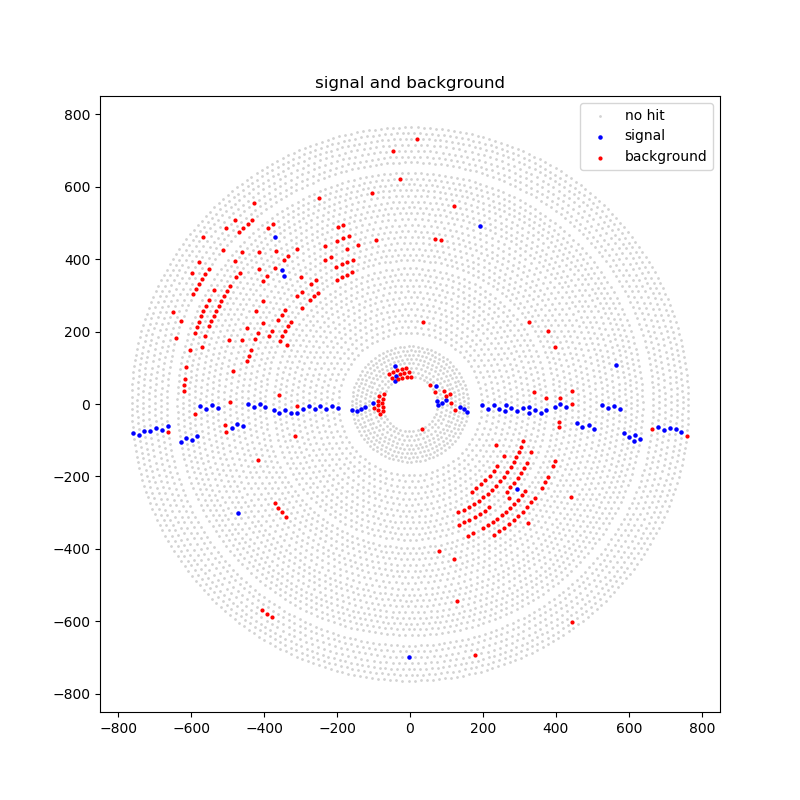 Including T-cut
Without T-cut